The Macro – Economic Approach to Researching National Securaty
Dr. Besora Regev
User Instruction Guideline
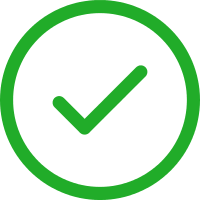 2
Hello!
3
ECONOMIC CONDITIONS ARE CONSTANTLY CHANGING, AND EACH GENERATION LOOKS AT ITS OWN PROBLEMS IN ITS OWN WAY. 
(Alfred Marshell, 1924-1842)
Principles of Economics
4
The Macro – Economic Approach
Research
Analysis
Explenation
Knowledge
5
BIG WIDE PICTURE
6
That rellevant and make sense
7
Goals:
Understanding Economy and its relation to national securityBasic Concepts Economical challenges in the local and international arenaDecision-making and policy makingEnergy Sources economic development and national security
The Economic Discipline
Economic Seminar
Energy Seminar
Public Lew
Police Tour and Regional Tours
Corruption Day of Study
International Law
Final Project
9
Integrative
Expertise
National Security
Israeli
International
10
Our process
1.
first
2.
second
3.
last
11
Be CreativeBeyond BounderyTake The Opportunity
12
13
Thanks!
You can find me at:
Besoraregev@gmail.com
0506274433
14